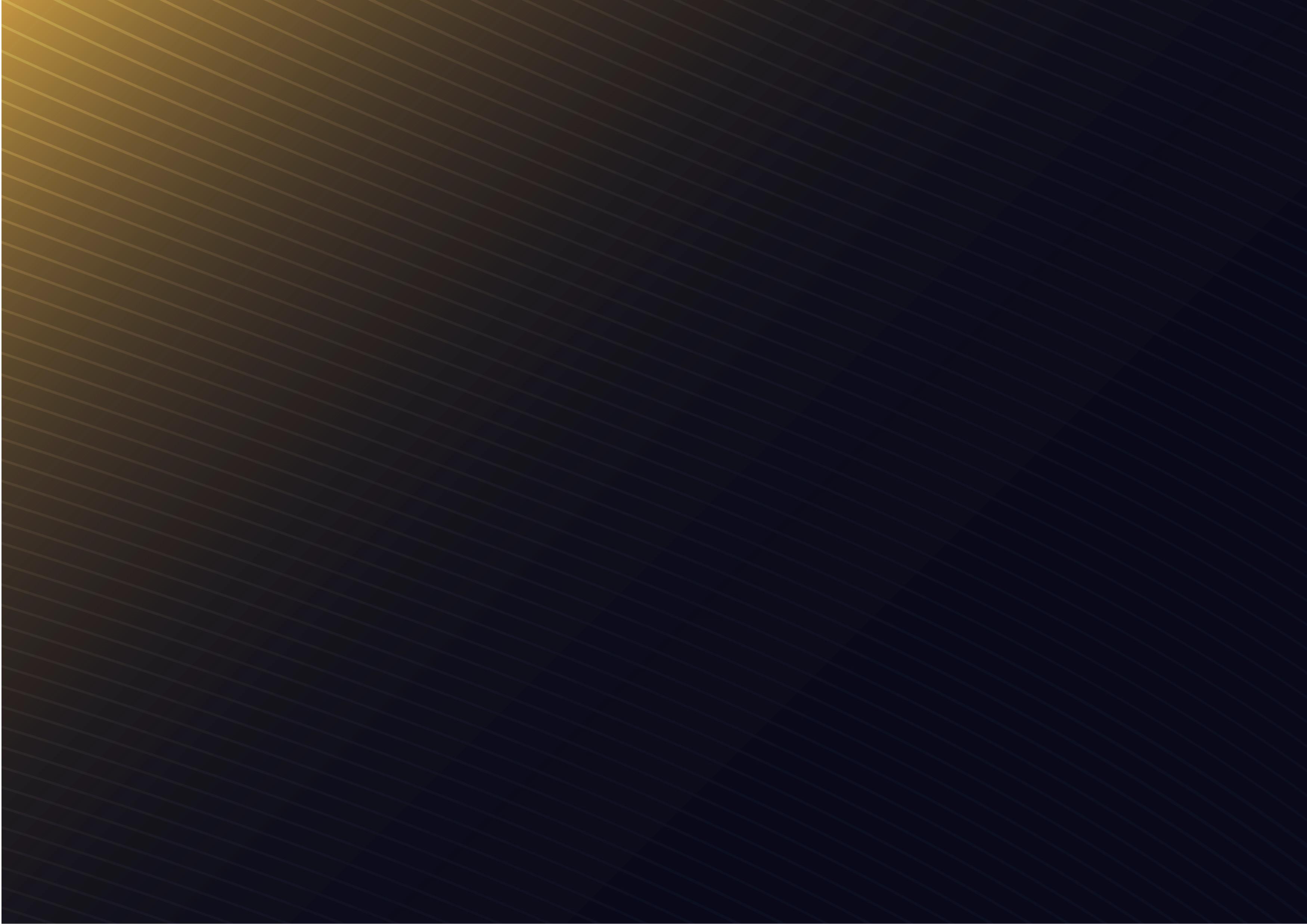 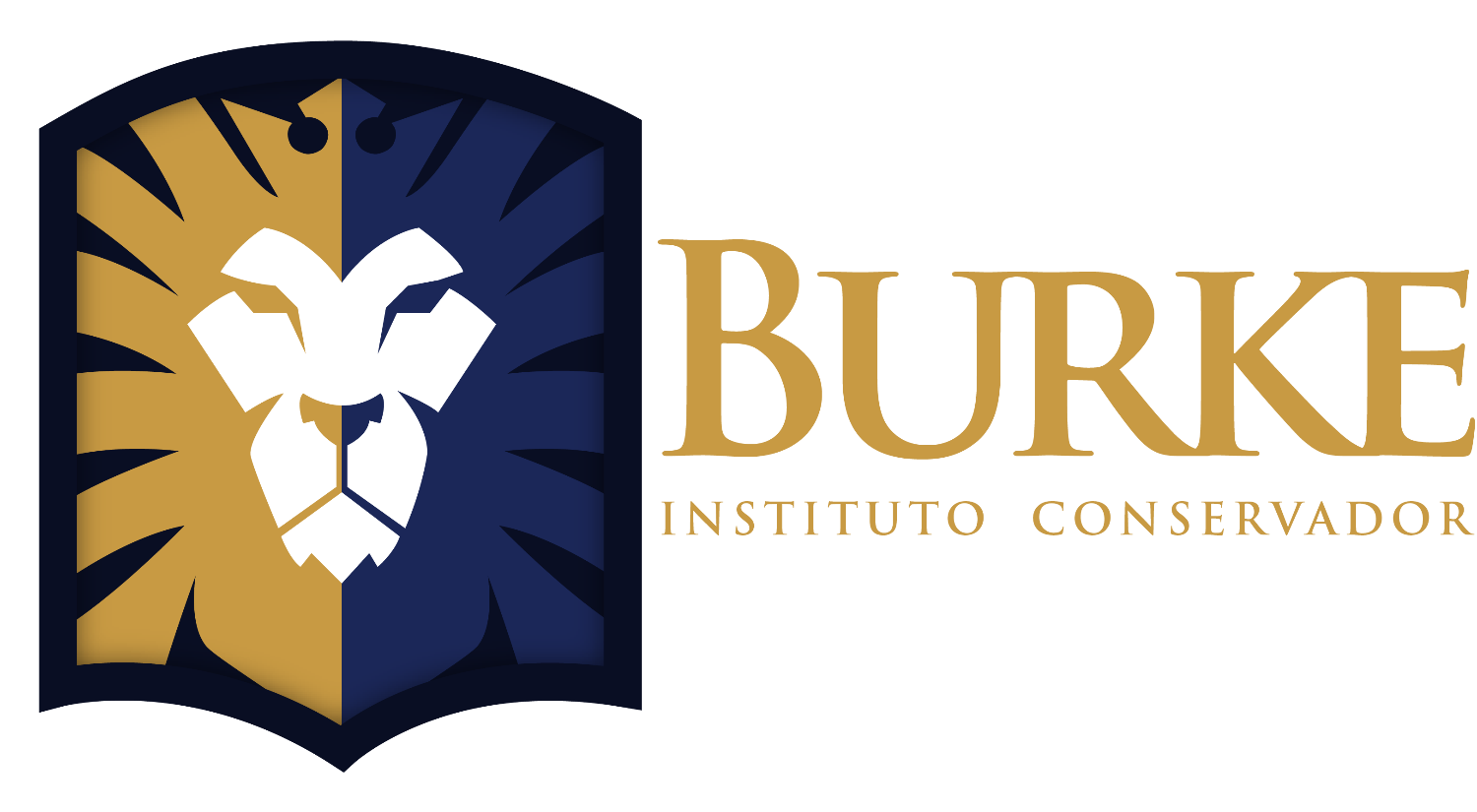 O que é o Conservadorismo?
Introdução ao Conservadorismo de Russell Kirk - AULA 4

Tiago Rossi Marques
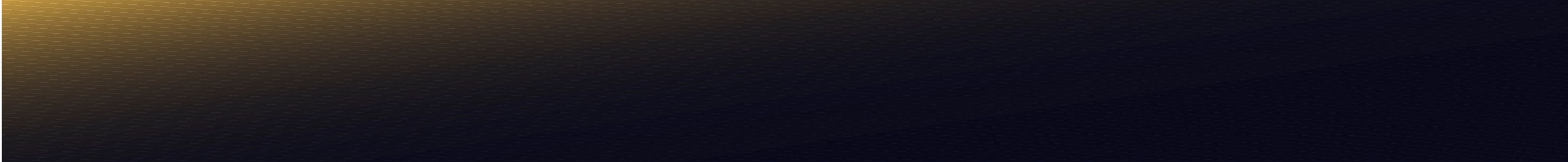 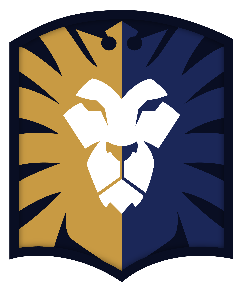 INTRODUÇÃO
Olá,

Seja bem vindo a nossa quarta aula “Introdução ao Conservadorismo de Russel Kirk”.
Nessa aula professor Tiago Rossi Marques, nos apresenta o legado do conservadorismo burkeano preservado e presente na vida e obra de Russel Kirk, reverberando agora num contexto americano do século XX.

Vamos a aula!
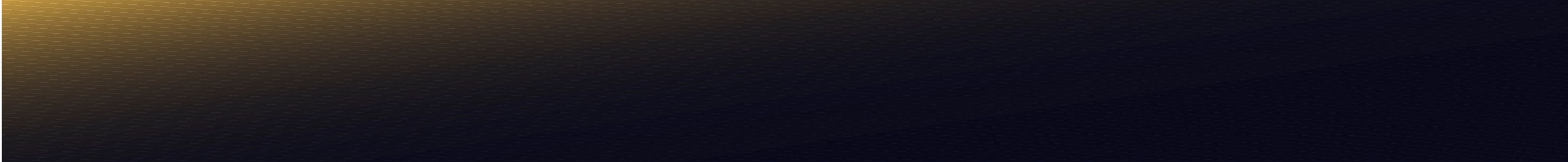 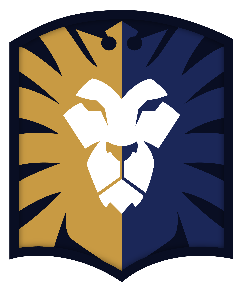 VIDEOAULA
ASSISTA A VIDEOAULA: 4
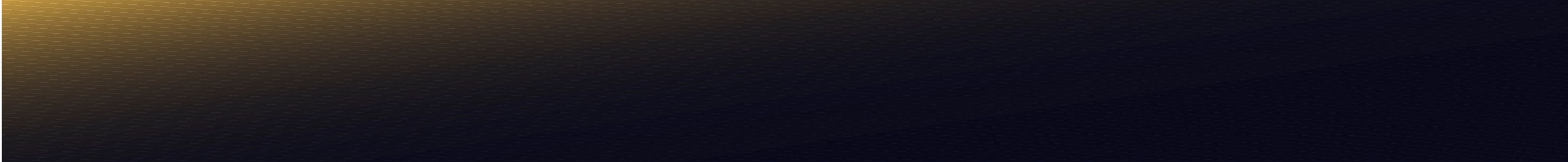 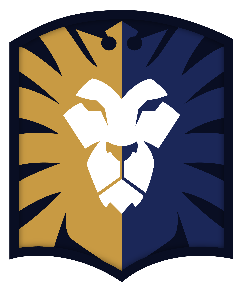 EXERCÍCIO
Para Russel Kirk o político prudente sabe que:

A - A ideologia  é uma religião invertida. No entanto, o político prudente sabe que “utopia” significa “lugar nenhum”; que não se pode marchar em direção a uma Sião terrestre; que a natureza e as instituições humanas são imperfeitas; que a “justiça” agressiva na política acaba em massacre. A verdadeira religião é uma disciplina para a alma, não para o Estado”.

B – A ordem social e política está intrinsecamente ligada à ordem moral e sexual. Para que haja revolução (subversão da ordem) é imprescindível que ocorra uma “liberação” da ordem sexual.

C-  Os pais devem deixar o ensino de seus filhos para a escola e para as mídias que os educarão para serem cidadãos sobre a posse do governo.
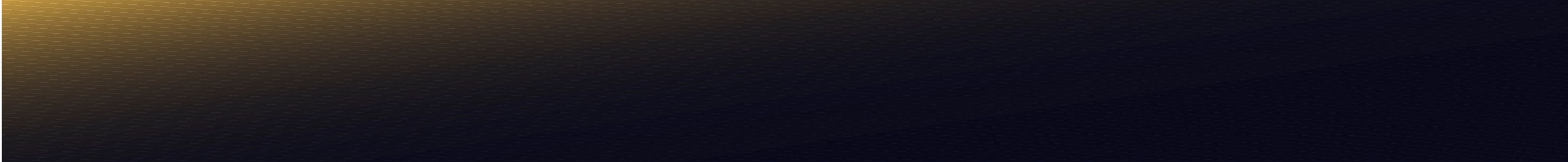 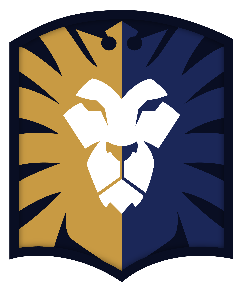 FÓRUM
Este fórum tem por finalidade, ajudá-lo a raciocinar e desenvolver o pensamento, sendo assim, evitaremos discussões e vamos nos concentrar no crescimento do conhecimento.
	Após assistir essa videoaula e responder o exercício, descreva em suas palavras o conservadorismo de Russel Kirk:
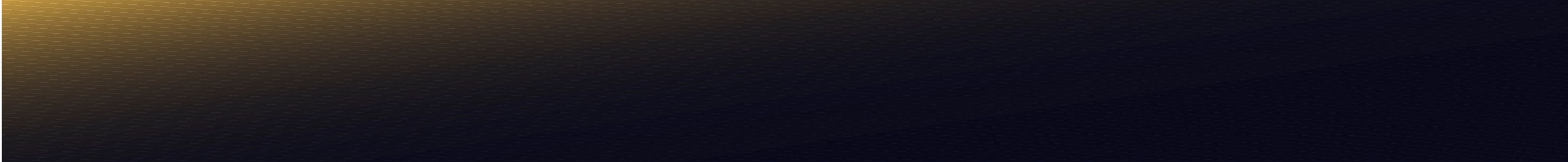 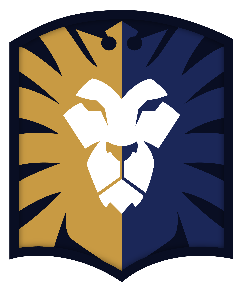 CONCLUSÃO
Nessa aula concluímos que o conservador esclarecido não acredita que o fim ou o propósito da vida seja a competição, o sucesso, o prazer, a longevidade, o poder ou as posses. Acredita ao contrário, que o propósito da vida é o amor. Sabe que a sociedade justa e ordenada é aquela em que o amor nos governa (...) Aprendeu que o amor é a fonte de todo ser, e que o próprio inferno é ordenado pelo amor. Compreende que a morte, quando findar a parte que nos couber, é a recompensa do amor (...) Vem ao mundo para viver como homens, e para morrer como homens. Buscam preservar a sociedade que permite aos homens atingir a própria humanidade , e não aquela que os mantêm presos aos laços da infância perpétua. Com Dante, ergue os olhos para além deste lamaçal, deste mundo de górgonas e quimeras, em direção à luz que oferece seu amor para esta Terra e para todas as estrelas”
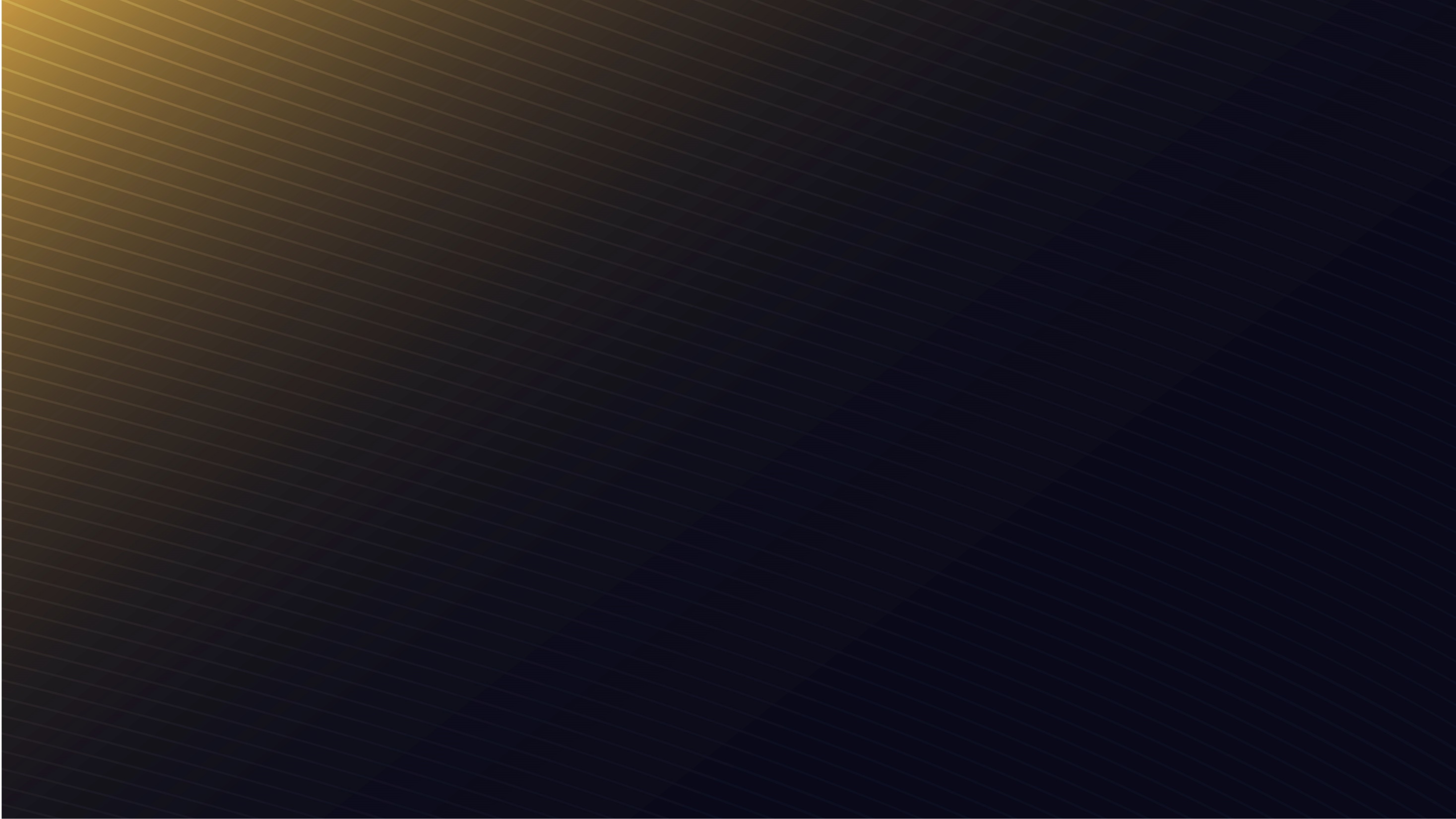 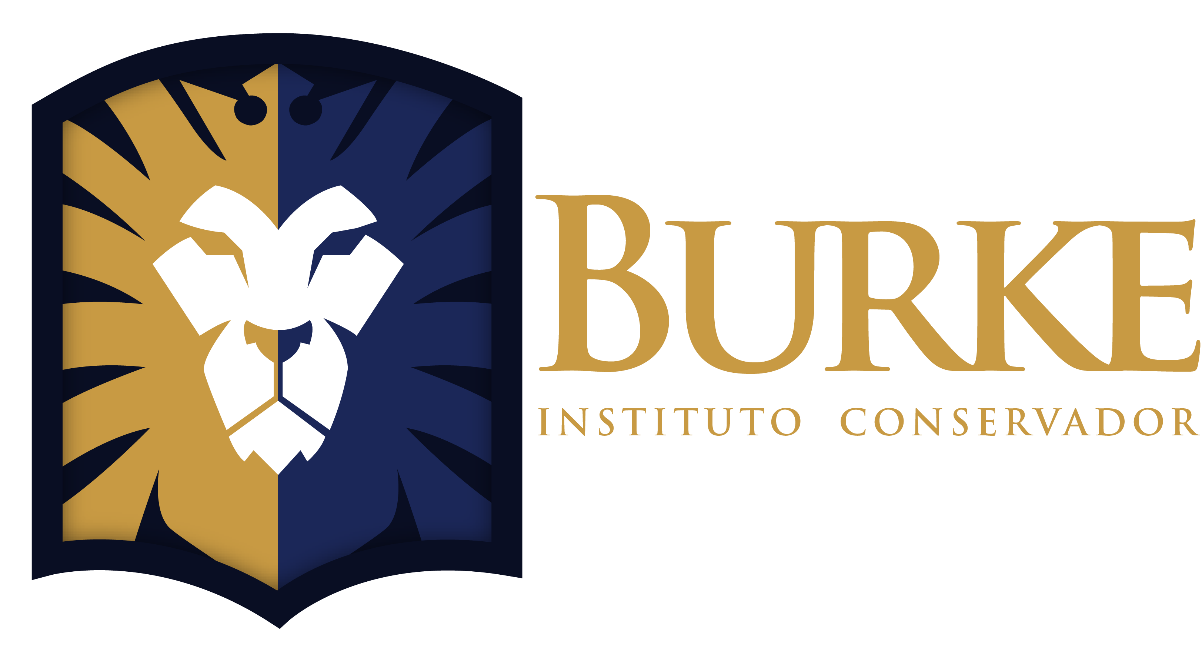 FIM
AULA 4